SOCIALINĖS APSAUGOS EKONOMIKA
2. Iš socialinės apsaugos istorijos ir dabarties


Prof. T.Medaiskis
2023
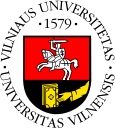 Socialinės apsaugos ištakos
Asmeninė parama ir labdara.
Bendruomenių: profesinių, religinių ir kt. parama.
Paramos vargšams (poor relief) įstatymai 
Ištakų galima surasti dar senovės Babilone, išmokos karo veteranams paminėtos Hamurapio kodekse;  valstybinės išmokos buv. kariams, kurie sulaukė senyvo amžiaus ar tapo neįgaliaisiais egzistavo ir Senovės Romoje. 
Jungtinė Karalystė: 1601 m. (Poor Relief Act), 1834 m. (Poor Law Amendment Act)
Prancūzija: 1604 gydymas ir vaistai angliakasiams; 1670 karo invalidų sveikatos apsauga; 1681 neįgalių jūrininkų sveikatos apsauga; 1698 Paryžiaus operos veteranų apsauga; 1797 muitininkų pensijos; 1806 bankininkų, 1853 valstybės tarnautojų pensijos... 
„Neigiama” socialinė politika, vargšų izoliavimas ir stigmatizavimas. Orientuota ne į visą visuomenę, o tik į „vargšus“.
Industrializacija XVIII a. pab. – XIX a. Vakarų Europoje: socialinės pasekmės
Atsiranda ir gausėja laisvai samdoma darbo jėga (darbininkų klasė), priklausanti tik nuo savo darbo, be jokios apsaugos, gyvenanti „nuo algos iki algos”.
Migracija iš kaimo į miestą, nutrūkusi bendruo-menės parama.
Darbo jėgos koncentracija miestuose, kurie tam nepritaikyti.
Vaikų priežiūros problemos.
Industrializacija XVIII a. pab. – XIX a. Vakarų Europoje: institucinės pasekmės
Atsiranda profesinės sąjungos ir darbdavių organizacijos.
Didėja valstybės vaidmuo (visuomeninių darbų organizavimas: kelių tiesimas, etc.; visuomeninės sveikatos apsaugos užuomazgos; skurstančiųjų rėmimo programos).
Tarpusavio pagalbos draugijų atsiradimas (ligonių kasos, pensijų fondų užuomazgos, streikų organiza-vimo fondai).
Socialinio draudimo įsteigimas: Bismarcko modelis
1881 m. kovo 15 d. kancleris Otto von Bismarckas pateikia Reichstagui pasiūlymą dėl socialinio draudimo įsteigimo. 

1881m. lapkričio 17 d. paskelbtas socialinio draudimo įkūrimo aktas, pagal kurį buvo įsteigtas privalomas  socialinis draudimas.
Socialinio draudimo steigimo etapai Vokietijoje
1883 įkurtas sveikatos draudimas, kurį ėmė tvarkyti tuo metu jau egzistavę savitarpio pagalbos fondai.
2/3 finansuojama dirbančiųjų lėšomis
1884 įkurtas nelaimingų atsitikimų darbe draudimas, administruojamas darbdavių asociacijų. 
finansuojama darbdavių lėšomis
1889 įkurtas invalidumo ir senatvės draudimas, kurio administravimas pavestas provincijų administracijai. 
finansuojama perpus darbdavių ir dirbančiųjų
Socialinės apsaugos sampratos pasikeitimas
Socialinis draudimas remiasi socialinių rizikų, kylančių dėl socialinių ekonominių priežasčių, idėja, ir turi nuo jų apginti kiekvieną. Todėl socialinis draudimas suteikia teises, apmokėtas draudimo įmokomis, o ne paternalistinės valsty-bės ar atskirų asmenų geradarių malones. 
Dėmesio centre atsiduria apdraustojo interesai, jo pajamų garantijos, o ne represyvinė visuomenės tvarkos palaikymo politika, stigmatizuojanti rizikų paveiktus žmones.
Socialinio draudimo plėtra Europoje
Vokietija (1883 ligos; 1884 nelaimingų atsitikimų darbe; 1889 senatvės pensijų).
Austrija (1887 nelaimingų atsitikimų darbe; 1888 ligos).
Danija (1891 pensijų).
Norvegija (1894 nelaimingų atsitikimų darbe).
Suomija (nelaimingų atsitikimų darbe 1895).
Italija (nelaimingų atsitikimų darbe 1898).
Prancūzija (pensijų 1894, nelaimingų atsitikimų darbe 1898).
Vertikali ir horizontali plėtra
Vertikali plėtra: Pirmiausia socialinė apsauga įdiegiama labiau išsivysčiusiose šalyse, kurių pavyzdžiu seka kitos, mažiau išsivystę šalys.
Horizontali plėtra: Socialinė apsauga plinta kaimyninėse šalyse; tarptautinių kontaktų dėka; šalyse, kuriose bendraujama ta pačia kalba ir pan. 

Iki 1908 m. – atvirkštinė vertikali socialinės apsaugos plėtra
Vokietija 1883 → Belgija 1894 → JK 1897 → Nyderlandai 1901
1908-1922 – horizontali plėtra
JK → Australija → PAR → Kanada
Šveicarija → Ispanija → Portugalija → Graikija
Argentina → Urugvajus → Čilė → Brazilija → Kolumbija 
Nuo 1922 – vertikali plėtra
Socialinę apsaugą įdiegia šalys su vis mažesniu gamybos išsivystymo lygiu. Lietuvos 1922 m. Konstitucija.
Taigi industrializacija – būtina, bet ne vienintelė socialinės apsaugos plėtros sąlyga.
Socialinės apsaugos pradžia Lietuvoje
1918 m. Laikinosios Vyriausybės deklaracija: 
Pirmoj eilėj prieš mus stovi žemės reforma ir darbininkų būvio apsaugojimas [...] Laikinoji Vyriausybė kuo greičiausiu laiku pasistengs pravesti apdraudimo nuo ligos, sužeidimo ir senatvės įstatymus...“ 
Ministro Pirmininko M. Šleževičiaus Laikinosios Vyriausybės deklaracija. 
1918 m. gruodžio 26 d. 
1922 m. Konstitucija:

“Valstybė saugoja atskirais įstatymais darbininką ligoje, senatvėje, nelaimingais atsitikimais ir darbo trūkstant (…) motinystė yra ypatingoje valstybės globoje” 
1938 m. Konstitucija:
58-59 str.: Valstybė rūpinasi dirbančiaisiais ir jų šeimomis ligos, senatvės ir nelaimingų atsitikimų atvejais. Valstybė palaiko ir stiprina piliečio valią ir pajėgumą pačiam aprūpinti save ir savo šeimą. Valstybė siekia, kad negalintieji aprūpinti savęs ir savo šeimos piliečiai būtų aprūpinti.
Socialinė apsauga tarpukario Lietuvoje
1921-1928 m. steigiamas ligos draudimas.
Ligonių kasos 1939 m.aprėpė tik apie 3 proc. gyventojų.
 1922 m. Pensijų įstatymas netekusiems sveikatos kariams, jų šeimoms, taip pat žuvusiųjų karių šeimoms 
Dydis susietas su buvusia alga ir negalios lygiu. Fondas prie Krašto apsaugos ministerijos, lėšas sudarė karininkų ir karo valdininkų įmokos – 5% (1935 m. -6%) nuo pagrindinės algos bei fondo palūkanos. 1939 m. valstybinės pensijos mokėtos 834 rusų kariuomenės invalidams ir 1000 Lietuvos kariuomenės invalidų.
 1925 m. Pensijų įstatymas pasižymėjusiems visuomenės veikėjams. 
Personalinės, Prezidento skiriamos pensijos nusipelniusiems tautai ir valstybei asmenims ar jų šeimoms. Iš valstybės iždo.
Socialinė apsauga tarpukario Lietuvoje
1926 m. Valstybės tarnautojų pensijų ir pašalpų įstatymas.
Mokėjo Finansų ministerijos pensijų ir pašalpų fondas. Tarnautojų įmokos – 6% atlyginimo. Pensinis amžius nenustatytas, tik 25 m. stažas.
 1926 m. įsteigiama Vyriausioji socialinio draudimo valdyba, taip pat Darbo biržos.
 1936 m. įsteigtas draudimas nuo nelaimingų atsitikimų darbe.
1939 m. Savivaldybių tarnautojų pensijų įstatymas
Fondas prie Vidaus reikalų ministerijos. Įmokos – 6% nuo algos. 1939 m. gavo tik 33 savivaldybių tarnautojai.
Apibendrinant: radikalus pokytis XIX a. pabaigoje – XX a. pradžioje
13
Socialinė apsauga tarptautinėje ir nacionalinėjė teisėje
II Pasaulinio karo pabaigoje socialinė apsauga įteisinta tarptau-tinėse konvencijose: 
Tarptautinės darbo organizacijos (TDO) Filadelfijos deklara-cijoje (1944 metų gegužės 10 d.)
Universalioje Jungtinių Tautų Žmogaus teisių deklaracijoje (1948 m. gruodžio 10 d.)
Europos Tarybos Socialinėje chartijoje (Social Charter) (1961 metų gruodžio 18 d.) 
Tarptautiniame ekonominių, socialinių ir kultūrinių teisių pakte (1966 m. gruodžio 19)
Socialinė apsauga įteisinta beveik visose Europos šalių konstitucijose. 
Tose šalyse, kurios savo konstitucijas priėmė po 1945 metų  - socialinė apsauga įteisinta visose be išimties.
Socialinė apsauga pokario Lietuvoje
Iki Nepriklausomybės atstatymo – bendra TSRS sistema

Atstačius Nepriklausomybę – pirmieji įstatymai
Gyventojų pajamų garantijų (1990 09 27)
Valstybinio socialinio aprūpinimo sistemos pagrindų (1990 10 23)
Valstybinio socialinio draudimo (1991 05 21)
Pensijų įstatymų paketas (1994)

Konstitucija (1992)
52 str: Valstybė laiduoja piliečių teisę gauti senatvės ir invalidumo pensijas, socialinę paramą nedarbo, ligos, našlystės, maitintojo netekimo ir kitais įstatymų numatytais atvejais.
Kontinentinis (Bismarck) modelis
Pajamų perskirstymas gyvenimo ciklo metu draudimo pagalba.

Glaudus ryšys tarp draudimo stažo ir pajamų, nuo kurių buvo mokamos socialinio draudimo įmokos, ir tarp socialinio draudi-mo išmokų.
	Išlaikoma draudimo išmokų gavėjų diferencijacija, kokia ji buvo pagal pajamas
Vyriausybė atlieka palyginti ribotą vaidmenį.

Centrinė  Bismarck’o socialinio draudimo tradicijos filosofija – ekonominių sunkumų dėl socialinių rizikų galima išvengti reikalaujant skirtingų socialinių sluoksnių asmenims draustis ir taupyti savo pačių senatvei.
Atlantinis (Beveridge) modelis
1942 m. lordas Williamas Beveridge’as pateikė Didžiosios Britanijos parlamentui pranešimą “Report on Social Insurance and Allied Services”. 
Pranešime skelbė, kad valstybė privalo rūpintis savo piliečiais nuo lopšio iki kapo 
“from the cradle to the grave” 

Beveridge’as socialinę apsaugą labiau linkęs organizuoti pagal socialinės paramos principus.
Atlantinis (Beveridge) modelis
Valstybinė socialinė apsauga griežtai atskirta nuo privataus draudimo;
Socialinė apsauga orientuota kovai su skurdu, o privačios institu-cijos reikalingos įprasto (buvusio) gyvenimo lygio palaikymui;
Centrinis principas -  socialinė apsauga visiems be jokių išlygų gyventojams turi užtikrinti vienodo dydžio minimalias senatvės pajamas (akcentuojama pilietinė teisė į visiems vienodo dydžio, nesusijusias su ankstesnėmis pajamomis, senatvės pensijas; teisę į socialinę apsaugą turėjo visi šalies piliečiai ar gyventojai);
Propaguojamas universalumo principas - priešingybė Bismarck’o socialinei politikai, orientuotai į skirtingų socialinių grupių apsaugą;
Senatvės išmokos paprastai mokamos iš bendrųjų mokesčių.

Vieningumas  Universalumas  Vienodumas
Gerovės valstybių teoriniai modeliai
Gerovės valstybė suprantama pirmiausia kaip užtikrinanti prigimtinę žmogaus teisę į socialinę gerovę (užimtumas, socialinė ir sveikatos apsauga, švietimas)
Šiuo metu dažniausiai naudojamos klasifikacijos
Liberalus  (Anglosaksiškas)
Konservatyvus ar korporacinis (kontinentinė Europa)
Socialdemokratinis ar socialistinis (Skandinavija)




[Pietų Europos modelis]   [Centrinės Rytų Europos modelis]
Liberalus (likutinis) modelis
Orientuotas į asmeninę atsakomybę už savo gerovę; socialinę apsaugą linkęs taikyti tik tiems, kas atsiduria skurde.

Dominuoja testuojama parama, kuklios universalios išmokos;
Orientuojamasi į tuos, kuriems parama reikalinga, mažas pajamas turinčius dirbančiuosius;
Griežtos išmokų skyrimo sąlygos;
Valstybė skatina rinką: pasyviai (minimalus kišimasis) ar aktyviai (skatindama privačias schemas).


Jungtinė Karalystė, Airija, Šveicarija, Australija ir Kanada
Korporacinis (konservatyvus) modelis
Orientuotas į darbą kaip gerovės šaltinį, remiasi įmokų sistema.

Dominuoja valstybinės draudimo schemos, jos gana išplėtotos ir siejamos su padėtimi darbo rinkoje. Privalomo socialinio draudimo schemos, kuriose išmokų dydis ir kokybė priklauso nuo kiekvieno asmens dalyvavimo darbo rinkoje bei jo sumokėtų įmokų socialinio draudimo sistemai.
Orientuojamasi į dirbančiuosius (vyrus, šeimos maitintojus).
Didelis dėmesys atsakomybės hierarchijai (bažnyčia, šeima). Valstybė ir vietinė valdžia laikomos paskutiniu pagalbos šaltiniu, t.y. į kurį kreipiamasi paskiausia. Visų pirma asmuo atsako už savo gerovę, paskui – jo šeima, ir tik galiausiai pateisinamas pagalbos iš valstybės siekis. 
Vokietija, Belgija, Prancūzija, Ispanija, Portugalija, Austrija ir Japonija
Socialdemokratinis modelis
Remiasi universaliu gerovės prieinamumu visiems gyventojams. Stiprus socialinis solidarumas.
Dominuoja aukšto lygio universalios išmokos (pritaikytos skirtingiems poreikiams). Dėl to išmokos dažniausiai finansuo-jamos iš bendrųjų mokesčių;
Orientuojamasi į visus gyventojus. Neatsižvelgiant į dalyvavimą darbo rinkoje, valstybė atsako už socialinę visų piliečių apsaugą;
Valstybė siekia “išstumti” rinką iš socialinių poreikių tenkinimo srities. Maža stimulų steigti nevalstybines socialinės apsaugos schemas.
Norvegija, Švedija, Danija, Nyderlandai, Naujoji Zelandija. 
Dekomodifikacija – žmogaus išvadavimas iš rinkos priklausomybės
 (“išprekinimas”)
Gerovės valstybių teoriniai modeliai